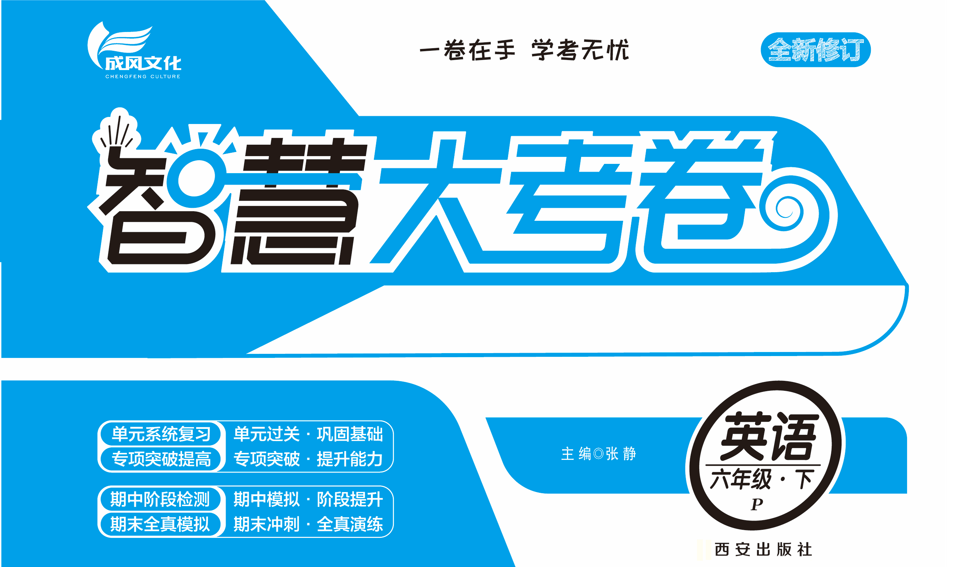 大考卷  6下英语试卷教用
专项测试卷（四）一阅读与写作
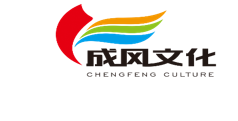 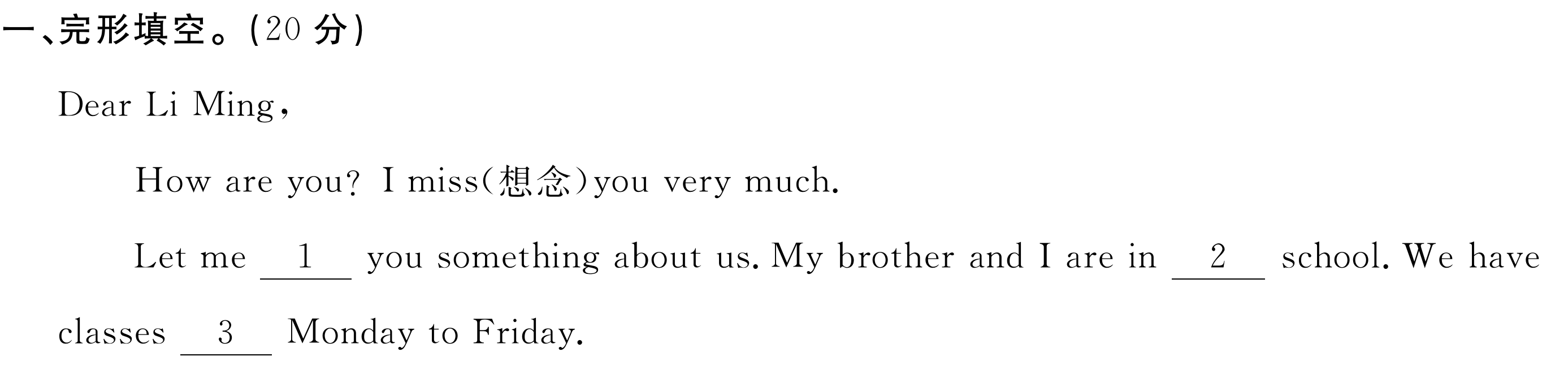 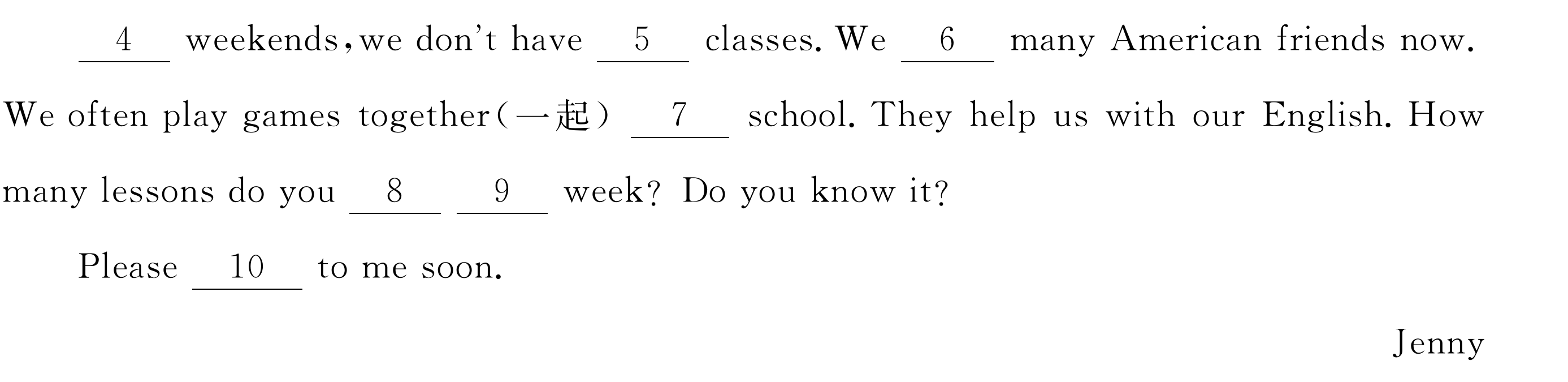 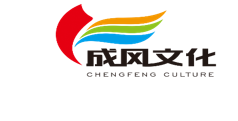 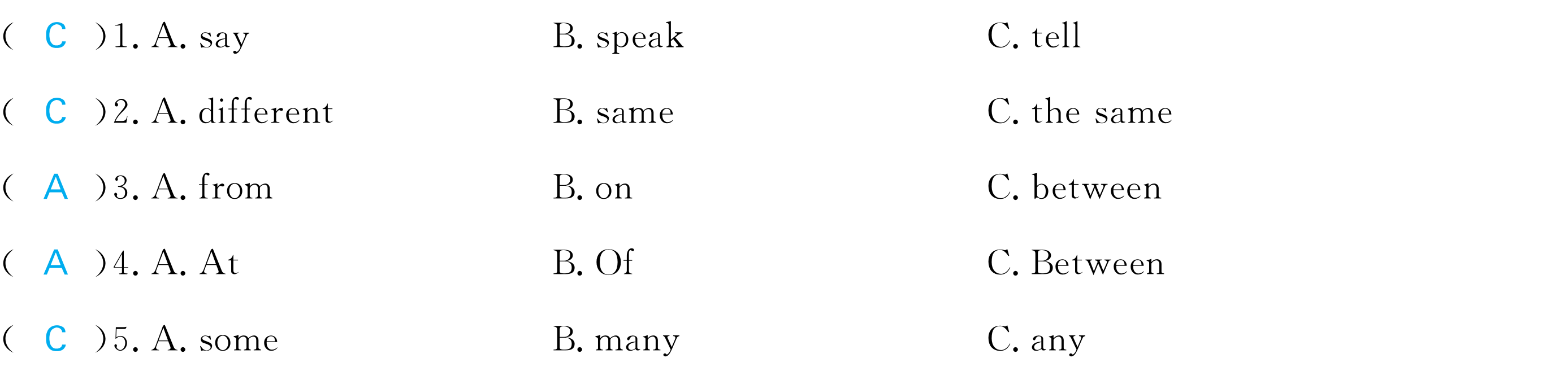 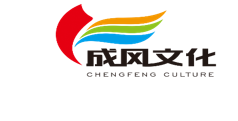 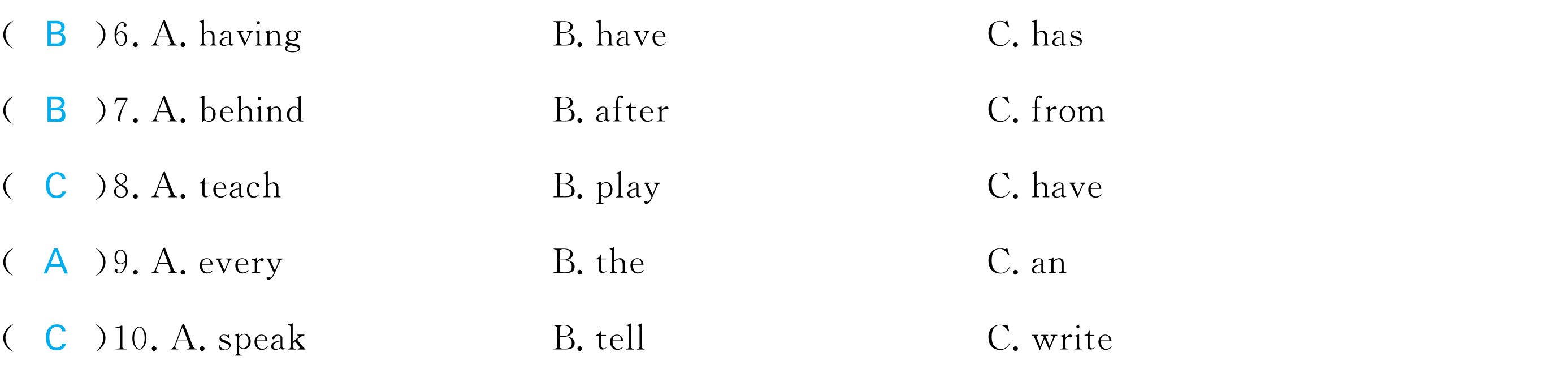 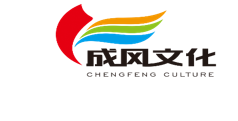 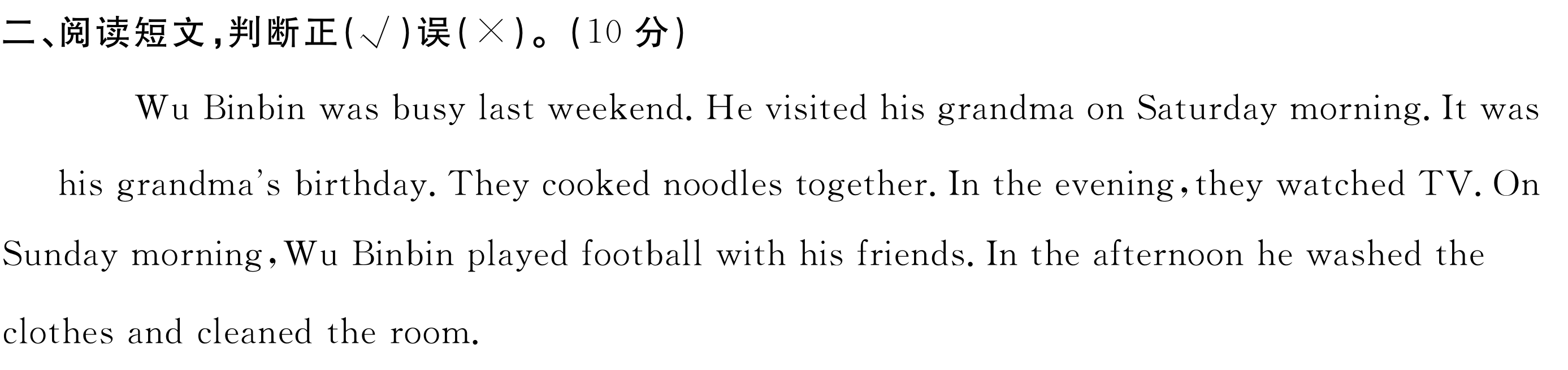 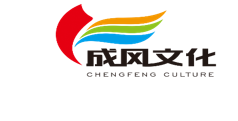 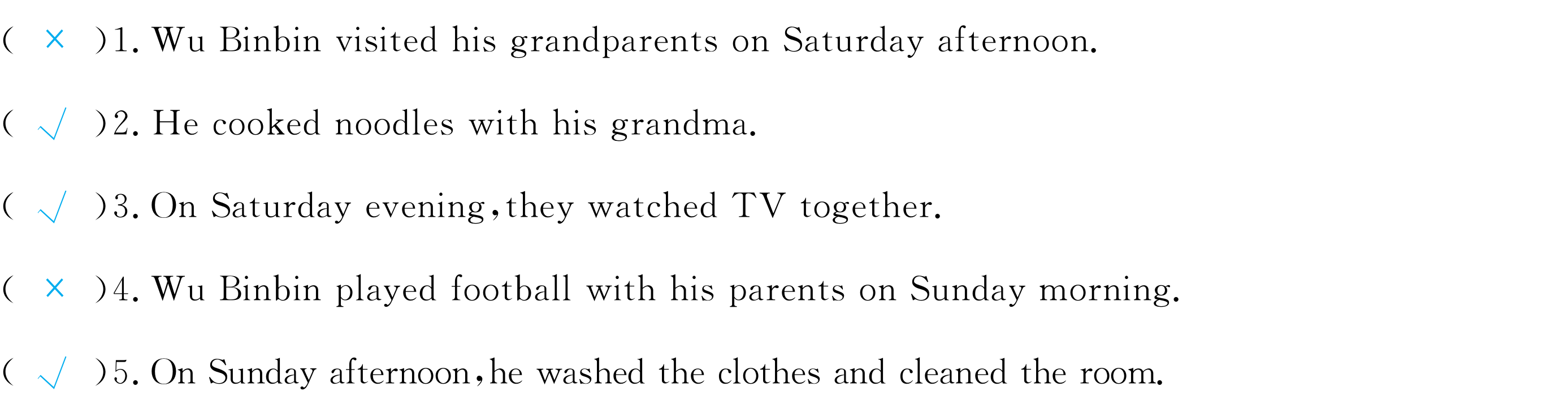 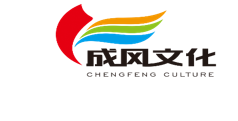 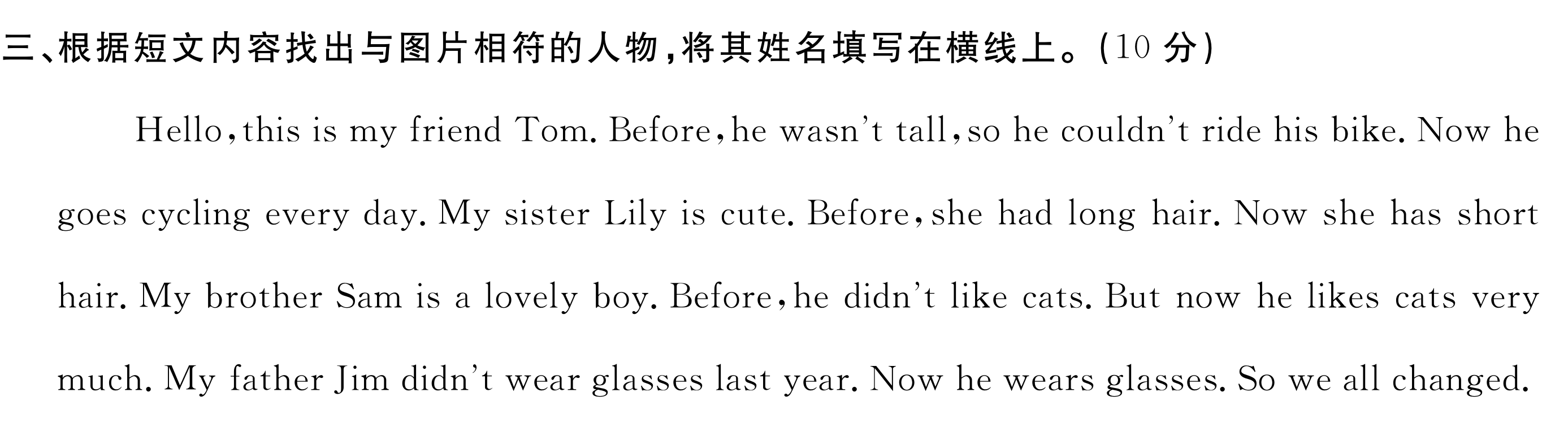 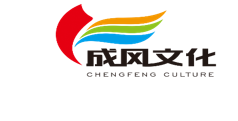 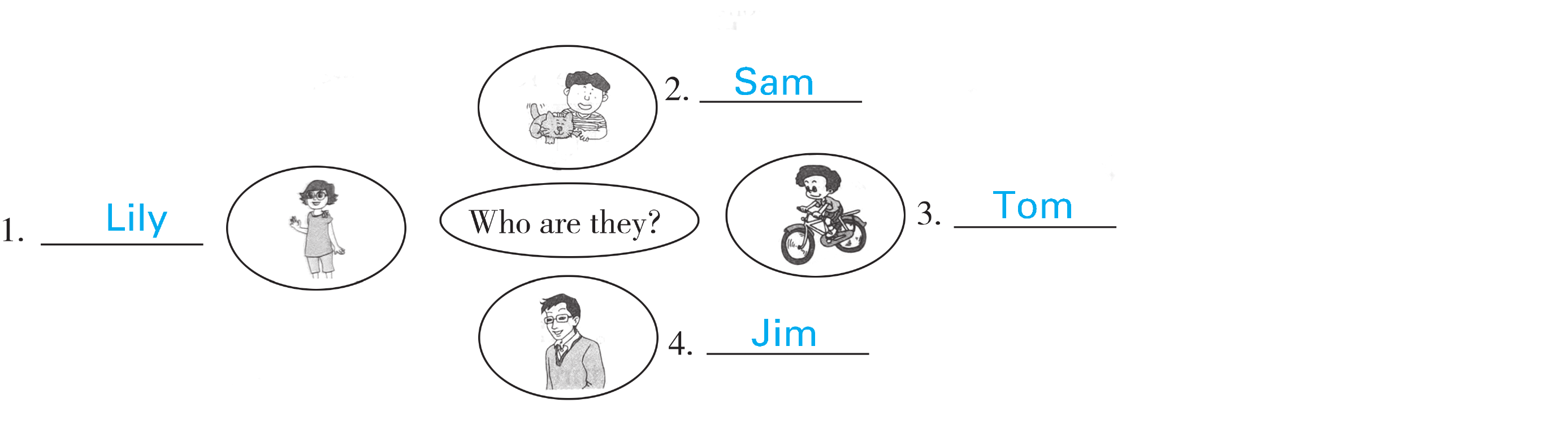 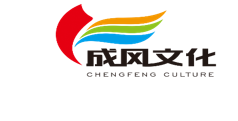 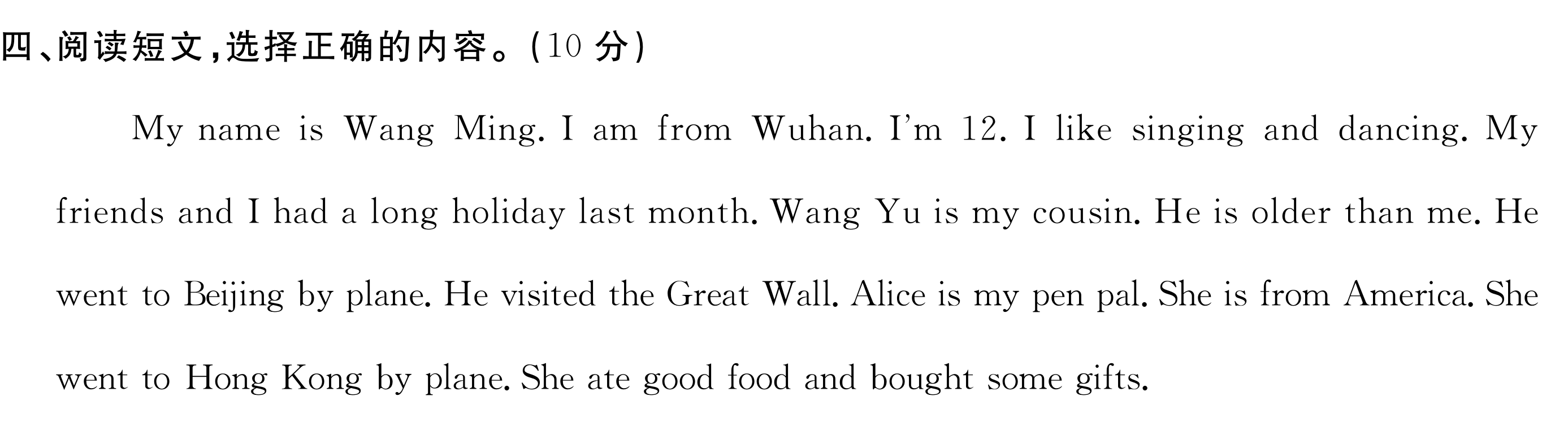 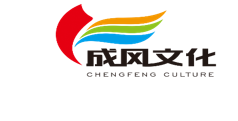 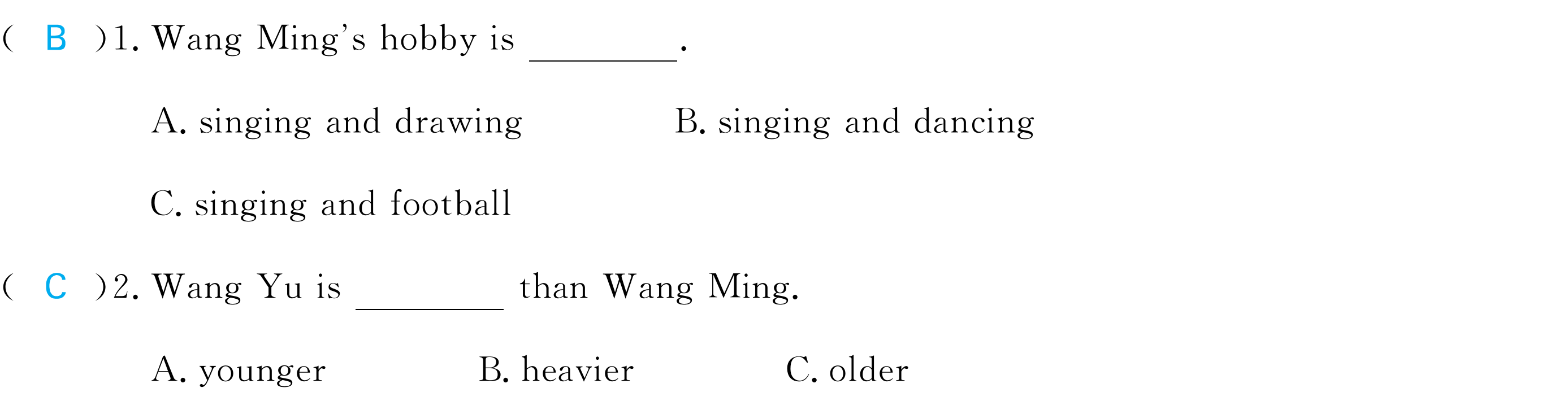 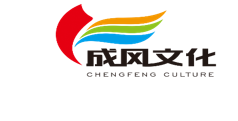 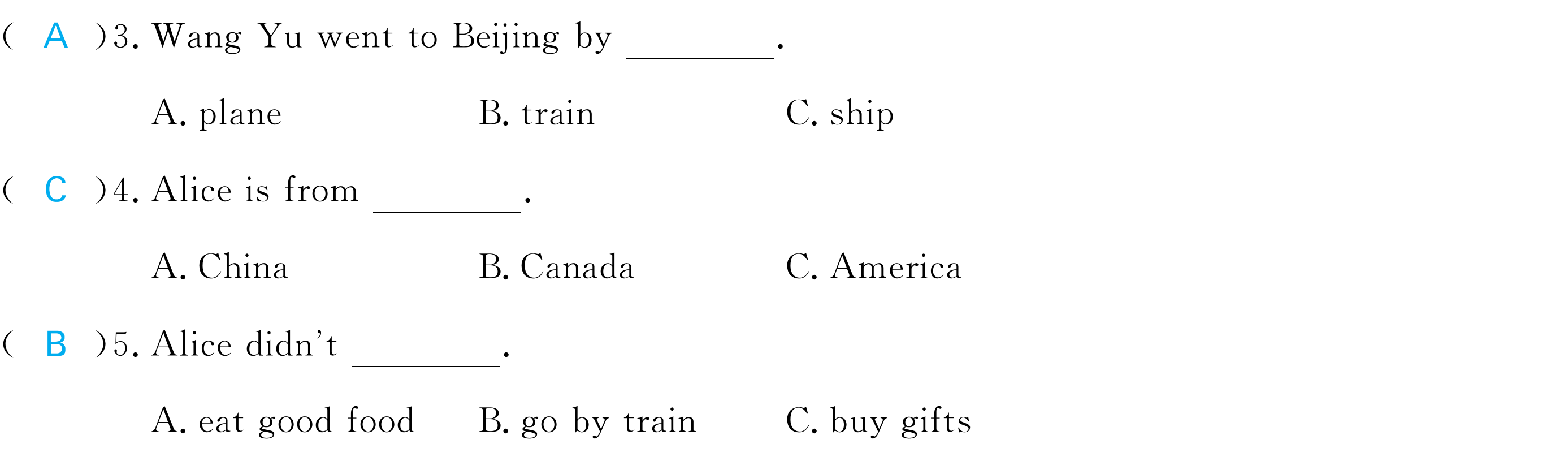 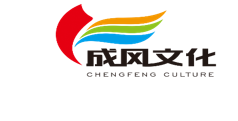 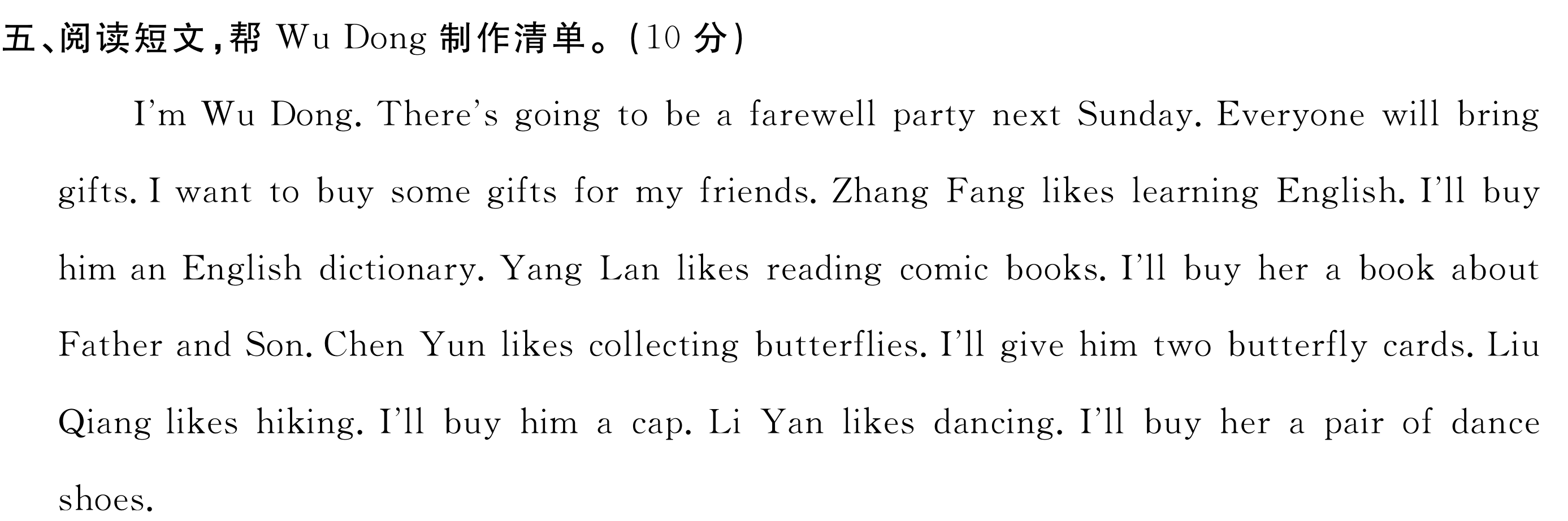 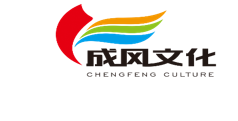 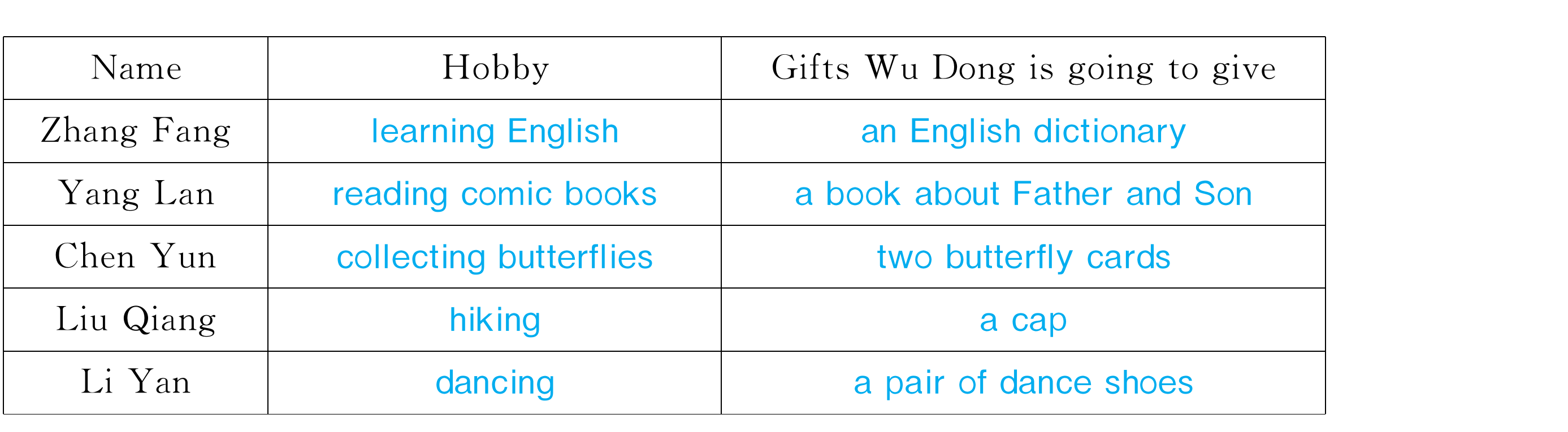 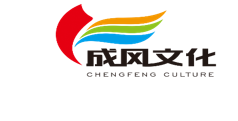 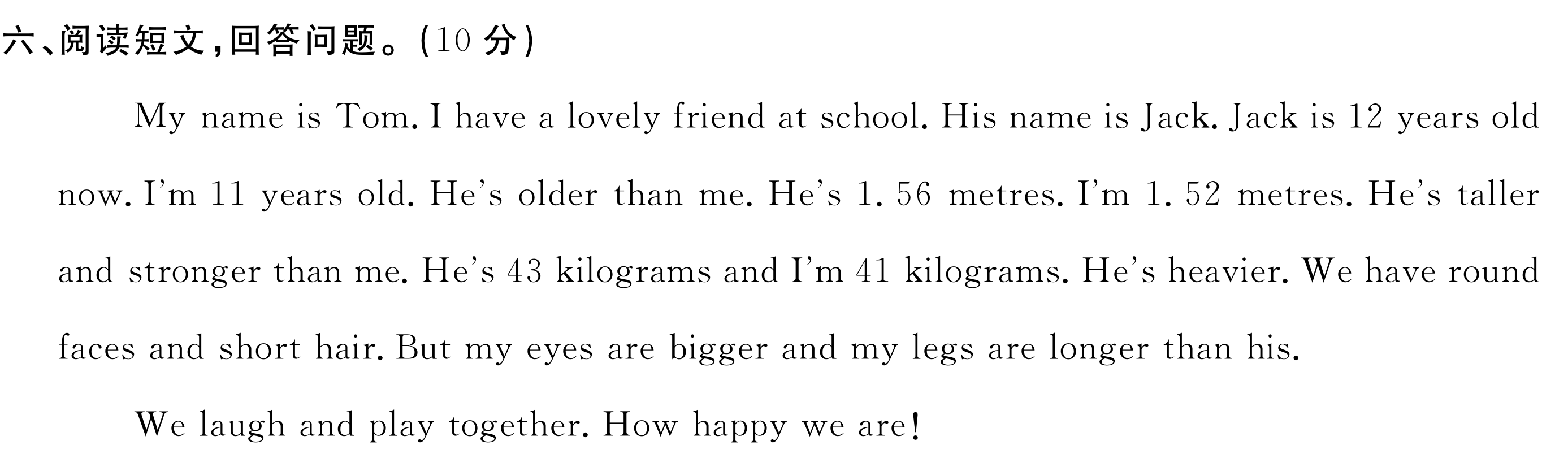 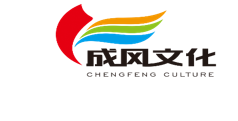 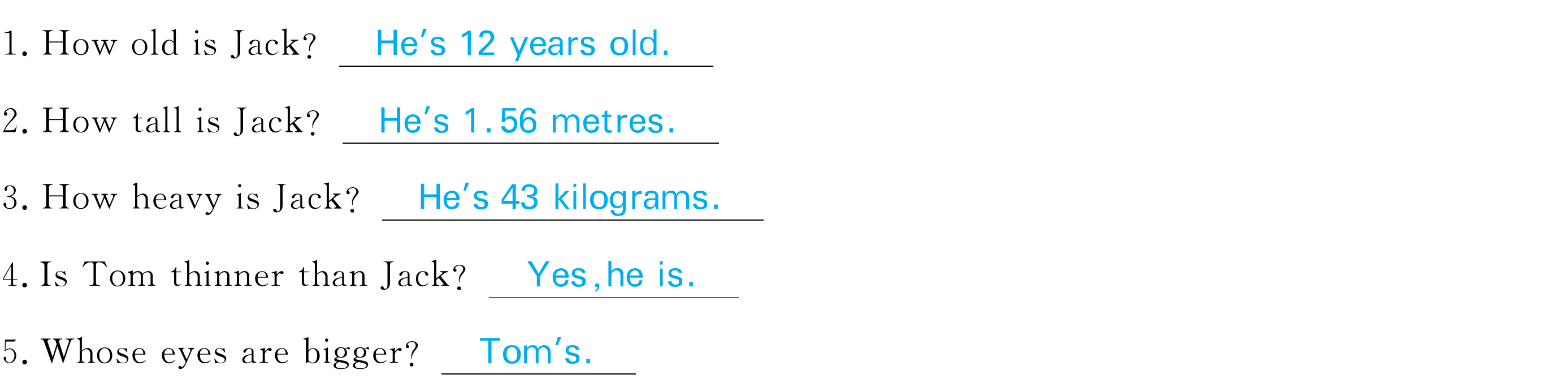 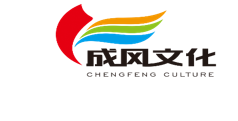 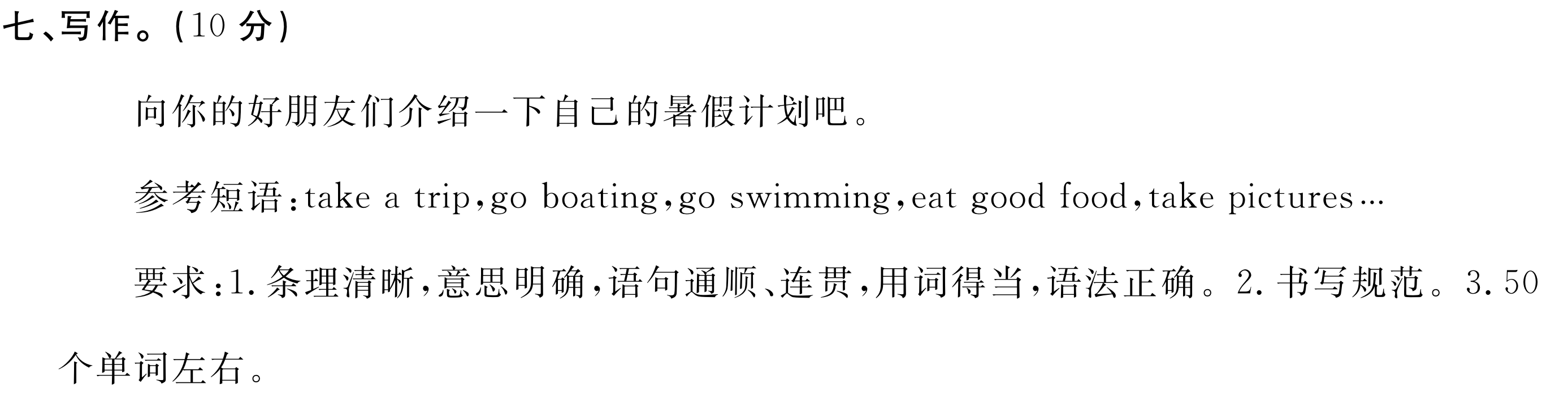 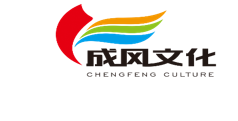 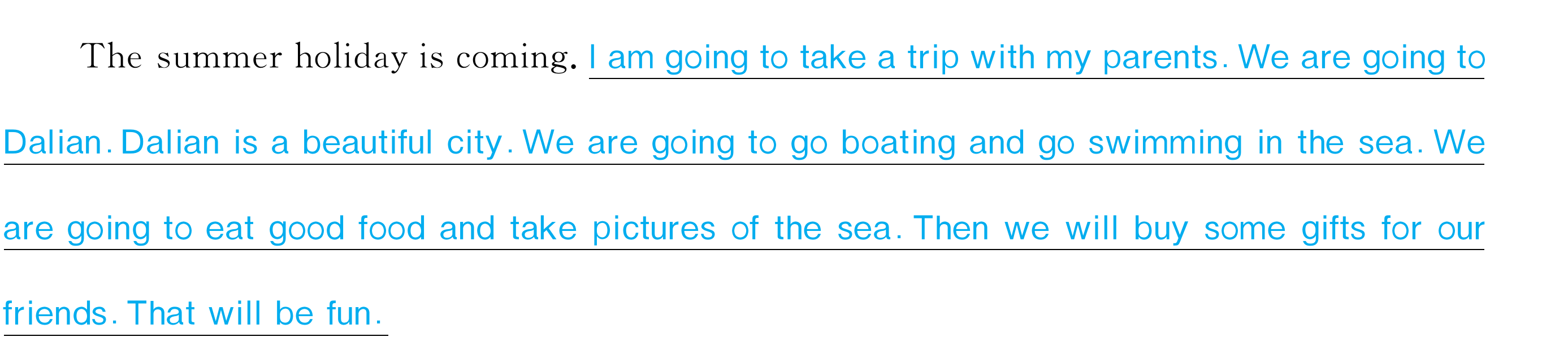 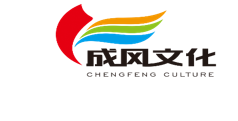 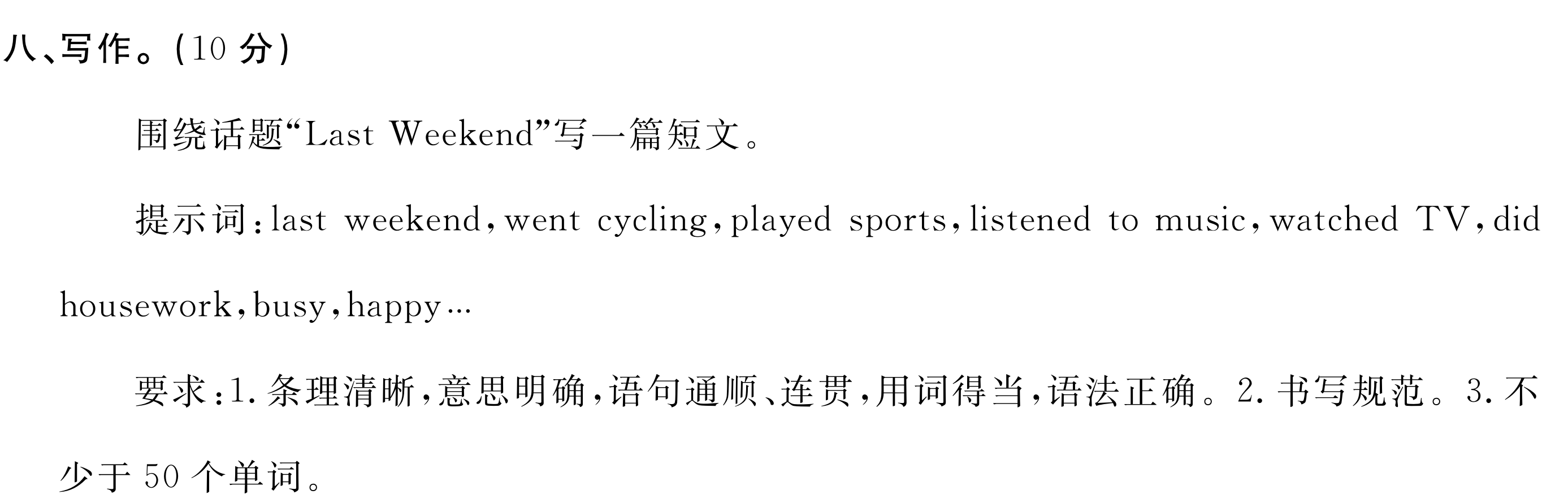 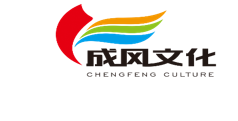 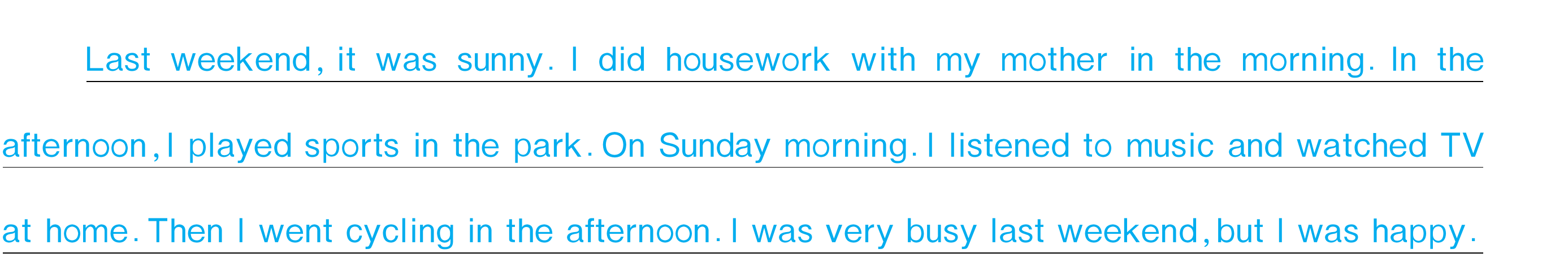 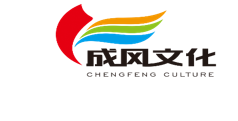 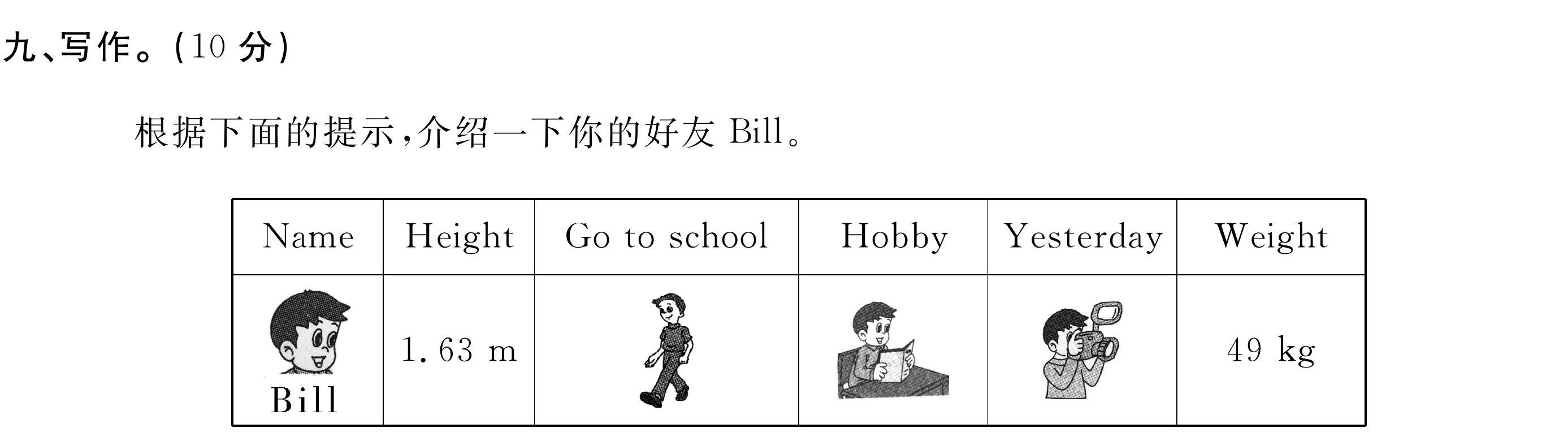 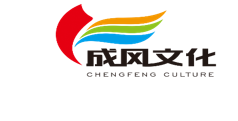 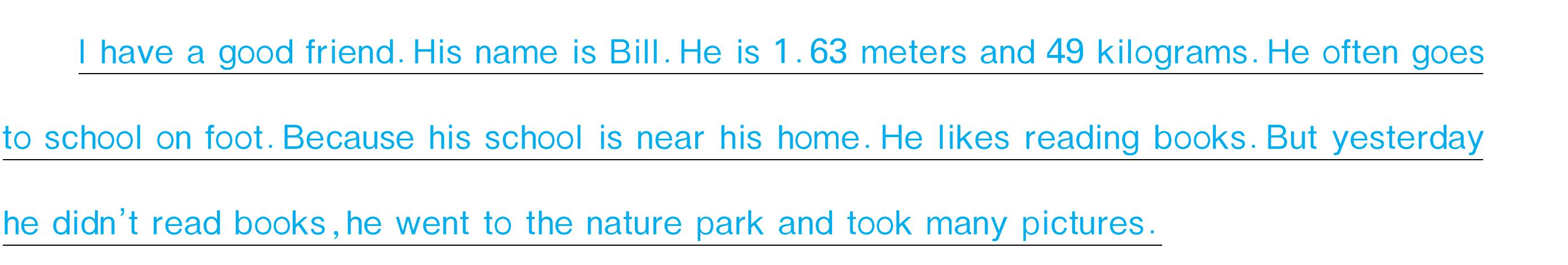 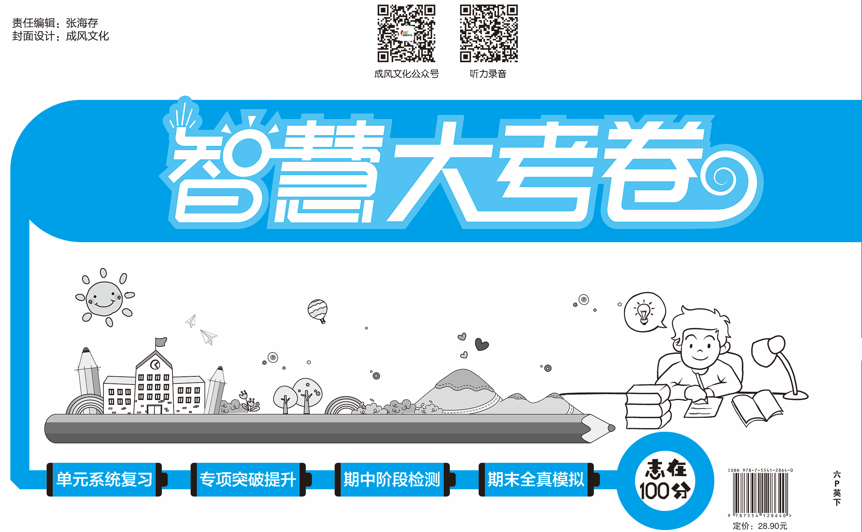 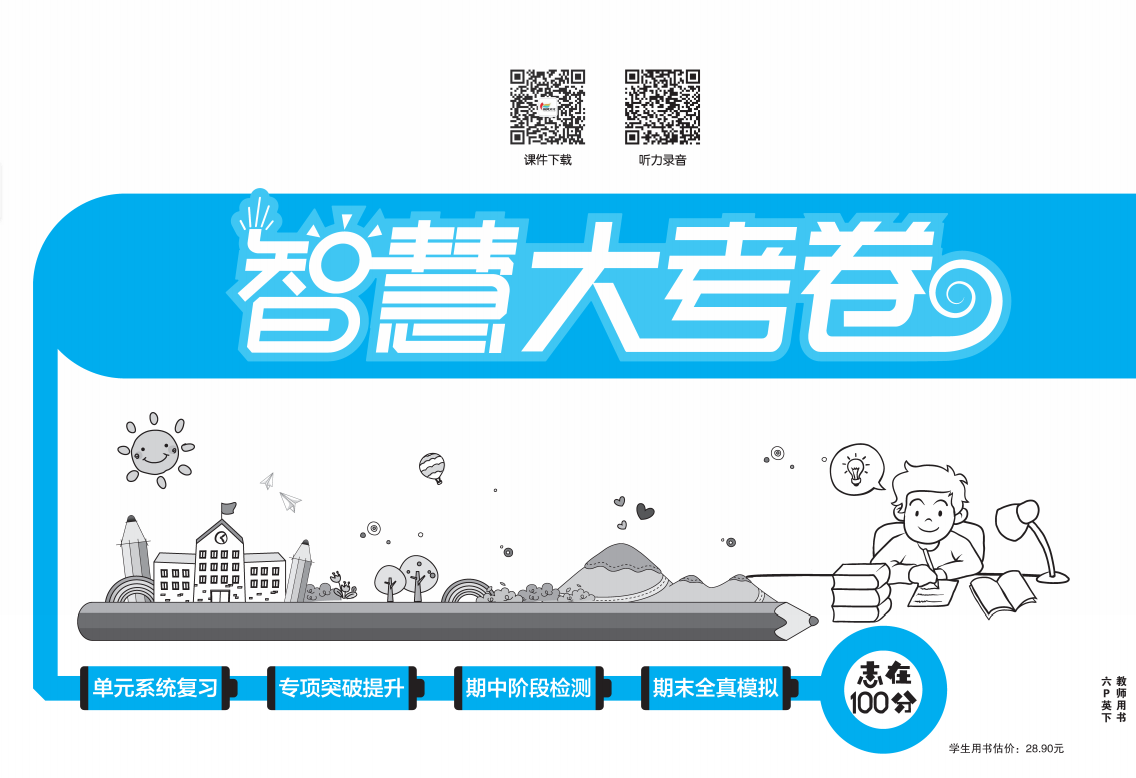